Investment Opportunities in Khyber Pakhtunkhwa Hydropower Projects
Partnering for Liquid Gold
Map of Pakistan & KP
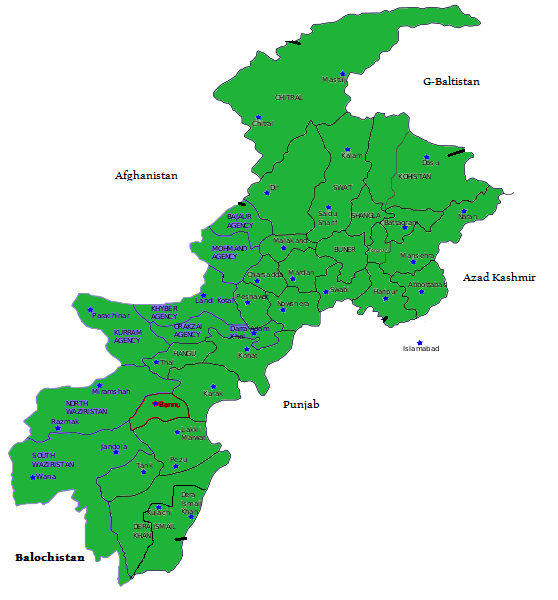 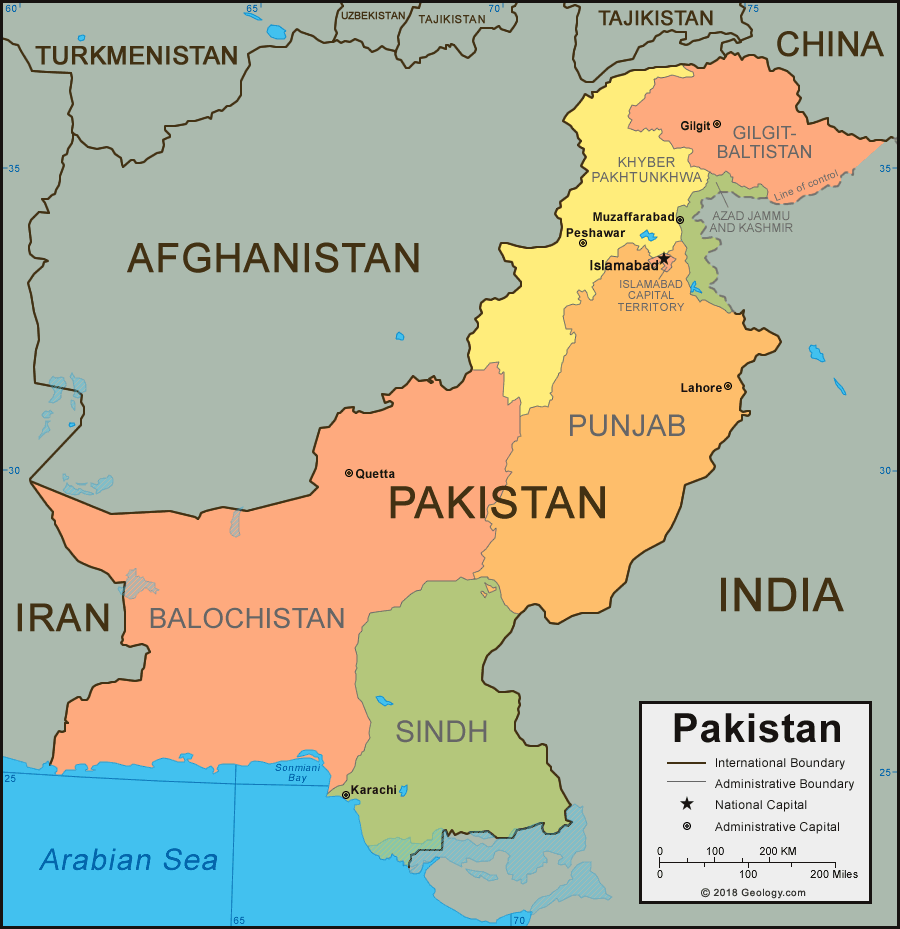 2
About PEDO
Under the Constitution of Pakistan, Provinces can develop any capacity of project within their boundaries by employing any mode of power generation such as  hydropower, Solar, wind and ARE sources through Public, Private  and Public-Private partnership.

Established as Small Hydel Development Organization (SHYDO) back in 1986, now became Pakhtunkhwa Energy Development Organization (PEDO) with broader scope to undertake any capacity of power projects.

KP Province has approx: 30,000 MW hydel potential out of which 6,700 MW tapped and 23,300 MW untapped.
3
[Speaker Notes: The northern part of the province has three famous mountain ranges i.e. Himalaya, Karakorum and  Hindukush making it a unique place on earth for hydro generation projects of high head.
All the major rivers including Indus and its tributaries originates from these snow covered mountains.
 And gives approximately 30,000 MW of hydro potential.
 Out of which we have selected 4 projects totaling more than 400 MW to offer for investment.

The tariff regime of hydro generation envisages 20% rate of return on equity thus a project recoup its investment within 5 - 6 years. 
Since there is a great market to sell power, thus its make it a good opportunity for establishment of power generation projects to earn a good return. 
 These projects are high head means the power generation is by utilizing the natural drop in elevation given by nature in our mountain ranges. There is no big dam with reservoir involved and the water is just diverted for few kilometers to a suitable location to generate electricity after which the water is discharged back into the same river.
The government of KPK is committed to provide easy access to every kind of information to its people and extends full facilitation to private investors.
The sale of power is guaranteed as the country has a huge electricity deficit. 
The KPK Govt will fully facilitate the purchase of land for the projects.]
KEY BUSINESS AREAS
4
PUBLIC SECTOR
5
Success Stories in Public Sector
6
[Speaker Notes: For 7 projects (161 MW) see slide No 22
For 5 projects (215 MW) see slide No 23
For 4 projects (479 MW) see slide No 24
For Mini Micro see slide No 25
For solar projects see slide No 26]
PRIVATE SECTOR
7
Success Stories in Private Sector
8
[Speaker Notes: As per the prevailing power policy the investor may use any financial instrument to raise funds, both in terms of partial equity and debt. 
Incentives to the investors are given in the policies available on the websites. 
PEDO can assist investors with government approvals. 
TFCs (Term Financing Certificates)]
Why invest in Khyber Pakhtunkhwa?
9
[Speaker Notes: The Govt of KP established an organization to tap the untapped undocumented hydel potential available in northern districts of province. PEDO, which was called SHYDO at that time, with the technical support of German Govt through GTZ/GIZ, identified the total potential sites in the northern districts and prepared a master plan for development of this potential. At that time a network of gauge stations were established on different stream to measure the available discharge which is a key component for feasibility study. Hydrology is a time consuming activity and for a reliable feasibility at least 20 to 30 years of data is required.

PEDO is developing projects from the master plan in public and private sector.

The northern part of the province has three famous mountain ranges i.e. Himalaya, Karakorum and  Hindukush making it a unique place on earth for hydro generation projects of high head. All the major rivers including Indus and its tributaries originates from these snow covered mountains. These projects are high head means the power generation is by utilizing the natural drop in elevation given by nature in our mountain ranges. There is no big dam with reservoir involved and the water is just diverted for few kilometers to a suitable location to generate electricity after which the water is discharged back into the same river. The streams have steep gradient and give more head with less length of diversion (headrace tunnel/channel). The hydrology  is also very good as we have two peaks of discharge one due to winter rain and second in moonsoon/snow melt. As these streams are fed by snow melt water therefore the flows are stable. Giving good estimate of energy to be generated.

These sites are located in northern part of the province which is comparatively less populated and since no dams are involved therefore there are no environmental hazards.

The current govt is aggressively developing this potential at every cost- Public and Private sector.]
Investor Friendly Policy
10
[Speaker Notes: The NEPRA allows 16% RoE (for take & pay case) and 15% RoE (for take or pay).

The investors are allowed to repatriate its return on investment.

The sales tax has been reduced from 16% to 1%. The only other tax is in the form of custom duty of 5% which is also a pass through item.]
Advantage to invest in Khyber Pakhtunkhwa
KP Hydropower Policy 2016 allows Foreign State Owned companies to invest in the KP Province through a very simplified process.
GoKP allows projects development in Public Private Partnership (PPP) mode under Provincial PPP Act 2014.
As country’s huge untapped Hydel potential is in KP province, GoKP gives its full support in the land acquisition and security.
Facilitation of the sponsor in getting NOCs from Provincial Environmental Protection Agency (EPA)
KP Hydropower Policy 2016 allow Hydel Projects development in Captive mode.
11
Scope of KP Hydropower Policy 2016
The scope of this Power Policy entails development and implementation of power generation projects and transmission lines in the province of Khyber Pakhtunkhwa by:

Private Sector;
Public sector under the Independent Power Producer (IPP) model where relevant concessions under Power Policy are applicable
Public Private Partnerships where relevant concessions under Power Policy are applicable; and
Captive Power Plants
12
[Speaker Notes: The northern part of the province has three famous mountain ranges i.e. Himalaya, Karakorum and  Hindukush making it a unique place on earth for hydro generation projects of high head.
All the major rivers including Indus and its tributaries originates from these snow covered mountains.
 And gives approximately 30,000 MW of hydro potential.
 Out of which we have selected 4 projects totaling more than 400 MW to offer for investment.

The tariff regime of hydro generation envisages 20% rate of return on equity thus a project recoup its investment within 5 - 6 years. 
Since there is a great market to sell power, thus its make it a good opportunity for establishment of power generation projects to earn a good return. 
 These projects are high head means the power generation is by utilizing the natural drop in elevation given by nature in our mountain ranges. There is no big dam with reservoir involved and the water is just diverted for few kilometers to a suitable location to generate electricity after which the water is discharged back into the same river.
The government of KPK is committed to provide easy access to every kind of information to its people and extends full facilitation to private investors.
The sale of power is guaranteed as the country has a huge electricity deficit. 
The KPK Govt will fully facilitate the purchase of land for the projects.]
Security Package of the Policy
LOS between PEDO & sponsors and in case of Tripartite LOS between the PEDO, PPIB / AEDB and the sponsors.
IA between PEDO / PPIB / AEDB and the Sponsors as the case maybe.
PPA between the Power Purchaser and Sponsors.
WUA between Provincial Irrigation and Drainage Authority (PIDA) of GoKP.
GoKP shall facilitate process of obtaining the guarantee of the Federal Government and where the provincial entities are party to any agreement included in the security package documents.
GoKP shall provide protection against specified political and change in law force majeure risks.
13
[Speaker Notes: The northern part of the province has three famous mountain ranges i.e. Himalaya, Karakorum and  Hindukush making it a unique place on earth for hydro generation projects of high head.
All the major rivers including Indus and its tributaries originates from these snow covered mountains.
 And gives approximately 30,000 MW of hydro potential.
 Out of which we have selected 4 projects totaling more than 400 MW to offer for investment.

The tariff regime of hydro generation envisages 20% rate of return on equity thus a project recoup its investment within 5 - 6 years. 
Since there is a great market to sell power, thus its make it a good opportunity for establishment of power generation projects to earn a good return. 
 These projects are high head means the power generation is by utilizing the natural drop in elevation given by nature in our mountain ranges. There is no big dam with reservoir involved and the water is just diverted for few kilometers to a suitable location to generate electricity after which the water is discharged back into the same river.
The government of KPK is committed to provide easy access to every kind of information to its people and extends full facilitation to private investors.
The sale of power is guaranteed as the country has a huge electricity deficit. 
The KPK Govt will fully facilitate the purchase of land for the projects.]
INVESTMENT OPPORTUNITIES
14
INVESTMENT OPPORTUNITIES
A. Hydel Projects – Feasibility Studies Completed Projects
15
INVESTMENT OPPORTUNITIES
B. Hydel Projects – Semi Raw Sites
16
INVESTMENT OPPORTUNITIES
EOI called for the Feasibility Studies,
*numbers are tentative; will be finalized after feasibility
17
THANK YOU!
18
Completed Projects – Public Sector
Back
19
Projects Under Construction - Public Sector
Back
20
Public Sector Projects – Donor Assistance
Back
21
Overview of Micro Hydel Project
Back
22
SOLAR  PROJECTS – PUBLIC SECTOR
Back
23
Solicited Sites
Total Capacity – 201 MW
Back
24
PSO & State Owned Enterprises Sites
Total Capacity – 2,024 MW
Back
25
Feasibility Study in Progress Projects
Total Capacity – 860 MW
Back
26
Solar Projects
Total Capacity – 249.5 MW
Back
27